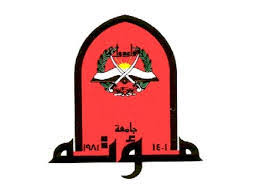 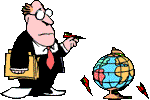 MEASURES OF   
     DISEASE FREQUENCY
Part 2
15 th Nov.   2021
Prof  DR. Waqar Al – Kubaisy
14/11/2021
1
morbidity
Incidence 
  Prevalence
   Attack Rate
Prevalence
Prevalence
is the № of  All cases of disease,, or condition, present at a particular time , in relation to the size of population from which it is drown.
Prevalence means ALL. (Old+ New)
Prevalence 
quantifies the proportion of individuals in a population who have the disease at a specific time
Prevalence: in the number of cases of a disease present in a defined population at a given point of time
*Proportion of a population already affected by a particular disease at a particular time
11/14/2021
2
example, 
 visual examination survey conducted in Al Karak among
 individuals , 52 - 85 years of age, during  2017
310 of the 2477 persons examined had cataracts at the time of the survey. ???????
The prevalence of cataract in that age group was 
 
  

  

310 / 2477 X100 ,=12.5% prevalence of cataract among population aging  52 - 85 years in Al Karak during  2017
P = № of existing cases of a disease  X 100
  total population  at risk at a given point in time
11/14/2021
3
Prevalence is controlled by two elements 
No. of individuals who have been diseased in the past

 the length or duration of the illness.
Duration   and   
  Incidence
Prevalence will vary in direct relation
Prevalence
duration of the illness
Prevalence
incidence
11/14/2021
4
Relationship Between Incidence and Prevalence
Recovery
Death
Incidence
Prevalence
Pot
Incidence is all new cases of the disease. 
They enter the prevalence pot. 
 If no cases leave the prevalence pot, it continues to Fill, adding to the number of cases unless
 some cases either recover or die reducing the prevalence.
11/14/2021
5
Relationship Between Incidence and Prevalence
Prevalence = I * D
Recovery
Death
Incidence
Prevalence
Pot
I = incidence
D = duration
Duration  and   
  Incidence
Prevalence will vary in direct relation
11/14/2021
6
Factors influencing prevalence rate
Increased  by:
longer duration of disease
prolongation of life without cure
Increase in the incidence of the disease
Immigration of cases
out migration of healthy people
improved diagnosisBetter reporting 
Better reporting
Decreased by:
short duration of disease
high case-fatality rate from disease
decrease in incidence
in-migration of healthy people
Emigration of cases
improved cure rate
Immunization prevents new cases
Prolongation of non diseased & healthy population
Prevalence
Prevalence
11/14/2021
7
Types of Prevalence
Period Prevalence
 Point Prevalence
A study done on  1000 school children at Al Karak during 2018 found  20 with TB.  By follow up  of school children during 2019 the number of students with TB was  28

 prevalence 20           2018
 prevalence 28         2019
Period prevalence:
Number of cases that occur during a specified period of time
2018 –2019
8
14/11/2021
Period Prevalence
includes the total individuals who had have the dis. of concern  at any time  during the specific time period   2018-2019.             S0
 Period .P
 started at a point of  time and stop at a point of  time 
included all persons with the dis.
2019.
2018
that have carried over from the previous time period  or
have become ill at the end of the time period
New cases (incidence) occurring within the time period
recurrences during a succeeding time  period
14/11/2021
9
Point Prevalence
    is the No. of cases of individuals with a disease, condition, or 
        illness at a single specific point in time
      The No. of existing cases at point in time.
P = № of existing cases of a disease    X 100
        total population  at risk at a given point in time
Point .P 
measure the presence of the disease  or condition on a single short – time point
14/11/2021
10
Example
 visual examination survey  conducted among individuals 52 - 85 years of age in Al-Karak during  2017. 310 of the 2477 persons examined had cataracts at the time of the  survey.
The prevalence of cataract in  that age group was
310 / 2477 X100 ,=12.5%  
prevalence of cataract among  population aging  52 - 85 years in Al Karak  during  2017
Point prevalence:
 Number of cases present at a specified moment of time
2017
14/11/2021
11
Period Prevalence    =   
  №. of existing cases of a  disease within time period X1000 Average    study population within time period
Point Prevalence  =  
№. of existing cases of  the disease at a point in time X1000
               Total study population at a point in time
Factors affecting the prevalence and incident rate:
In and out migration of susceptible or of the resistant (immune)
Changes in the environmental quality (air and water sanitation)
Changes in the social customs (tobacco smoke) and travel abroad.
Changes in the reporting system.
Changes in the preventing program (immunization)
14/11/2021
12
Mortality rates
Analogous to incidence but refers to the process of dying rather than the process of becoming ill.

Crude death rate:  =
 № of deaths in certain population in a year & locality
  № of population in the same year and locality
The crude death rate is
 calculated for the total population irrespective of age, sex, or any other characteristics of importance in determining death 
If the population is growing or shrinking, use the population size at the midpoint of the time interval as an estimate of the average population at risk.
E.g. death rate for 1993, use population of July 1st 1993 for the denominator.
14/11/2021
13
13th Nov  2021
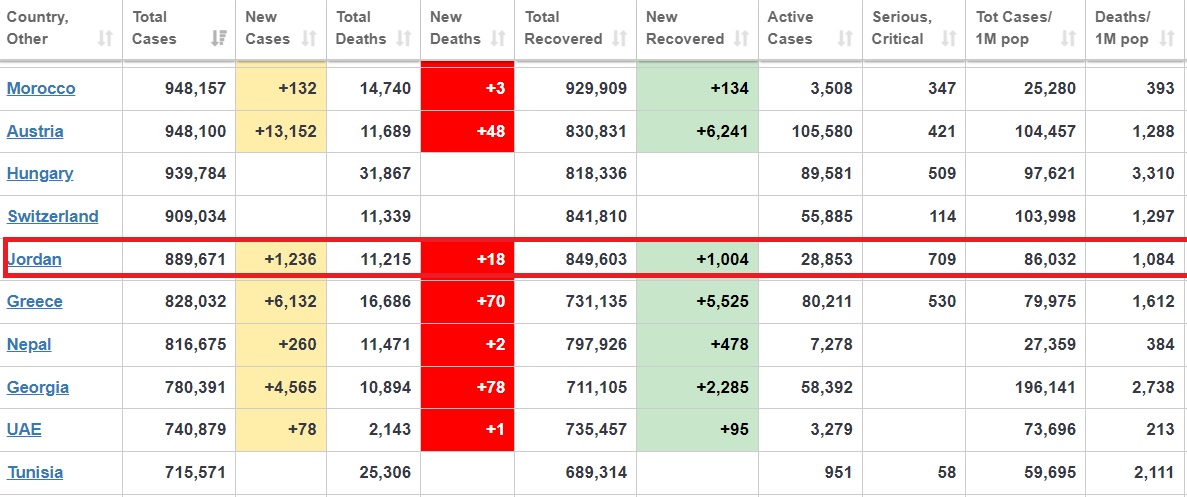 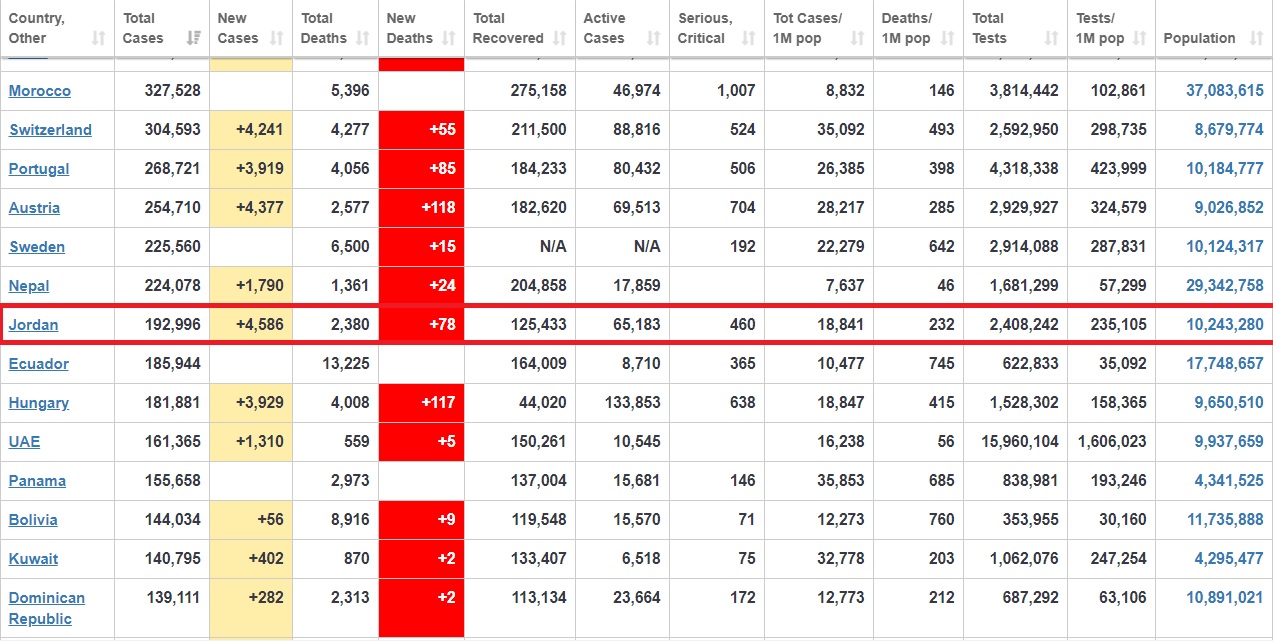 Age and sex specific death rate:

           A.     Age Specific Death Rate:
 No. of persons dying in a certain age and a certain year and areaX1000
   Total № of the same age group in the same year and same area
Example of age specific mortality rates::
      Infant mortality rate= 
 Total № of deaths aged from zero to lessthan one year during a year and a given locality X1000
Total № of live births in the same Year and locality
Sex Specific Death Rate:
№ of deaths in a certain sex  during a year in a certain localityX1000
Total № of the same sex during the same year and locality
14/11/2021
16
Cause Specific Mortality Rate= 
Total № of deaths due to a certain cause during a year & a given locality  X 100 
Estimated midyear population during the same year and locality
4. Case Fatality Rate=
Total №. of deaths from certain disease in specific time & place      X1000
Total № of those having the same disease in the same time &place
Proportionate Mortality Rates= 
Total № of deaths due to a certain  cause during a year in given localityX1000
Total № of deaths from all causes during the same year and locality
14/11/2021
17
Uses of Morbidity and Mortality Rates
Case fatality rate is used for measuring the pathogenesis and virulence of agent of the disease.
Secondary attack rate is used to measure the ease of communicability of communicable diseases.
Morbidity and mortality rates can be used to allow comparison of disease frequencies and deaths in different population and all over years
14/11/2021
18
Uses of Morbidity and Mortality Rates
Comparison of two rates result in a ratio (relative risk or risk ratio)  e.g.:
If the incidence rate of diarrheal disease among bottle fed (a)is 20 % while among breast fed (b)is 2 %, 
then the relative risk or risk ratio = 20/2= 10,  i. e. the bottle fed children have a 10 times greater risk of developing diarrheal disease than the breast fed.
interpretation
Relative risk = incidence a  / incidence b
If both are equal then it is 1   (no risk)
If a > b then it is  more than one, it is risky
If a < b then it is less than one, protective
14/11/2021
19
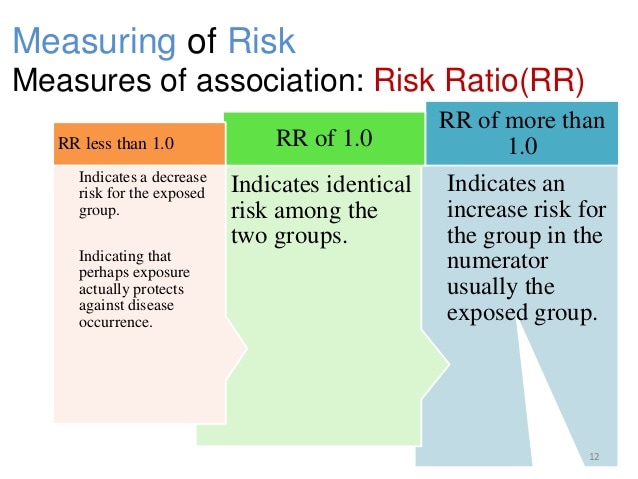 Uses of Morbidity and Mortality Rates
5. Difference between two incidence rates is called
          attributable risk=
Incidence of disease rate among exposed- incidence of disease rate among non-exposed X100
                                 Incidence of disease rate among exposed

In the previous example: Attributable risk = 20-2 X100
                                                                               20
   = 90%child/year (risk diarrhea attributing to bottle feeding).
interpretation
Attributable risk = incidence a  - incidence b
 incidence a
If both are equal then it is 0   (no risk)
If a > b then it is more than zero, it is risky
If a < b then it is less than zero, protective
14/11/2021
21
example
In 1976 a study  done in the U SA, the incidence rate of stroke was measured in a population of women who were 30–55 years of age and free from coronary heart disease, stroke and cancer.  A total of 274 stroke cases were identified in eight years of follow-up . 
Never smoked : 70 cases   among 395  594
Ex-smoker : 65 cases  among 232 712
Smoker:  139 cases among  280 141

      Calculate 
-Incidence for each group
-Relative for smoking 
-attributable risk for smoking (ignore ex-smoker
14/11/2021
22
In a study in the USA, the incidence rate of stroke was measured in a population of women who were 30–55 years of age and free from coronary heart disease, stroke and cancer in 1976.  A total of 274 stroke cases were identified in eight years of follow-up . 
Never smoked : 70 cases   among 395  594
Ex-smoker : 65 cases  among 232 712
Smoker:  139 cases among  280 141
Calculate 
-Incidence for each group
-Relative for smoking 
-attributable risk for smoking (ignore ex-smoker
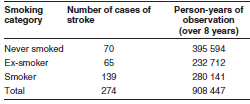 14/11/2021
23
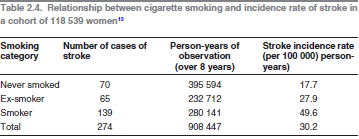 Relative risk = 49.6/ 17.7 = 2.80
Attributable risk= 49.6- 17.7  X100= 46.31 %
                                    49.6
14/11/2021
24
Attributable risk can be useful as a measure of the public health 
impact of a particular exposure
Risk difference (attributable risk)
the risk difference tells you the amount of disease that potentially could be prevented if the risk factor  could be eliminated
Attributable risk can be useful as a measure of the public health impact of a particular exposure
Population Attributable Risk (PARs)
PAR tells us about the amount of extra disease occurring in the exposed group because of exposure.
How much of disease in the whole community can be attributed to the exposure
IT is the rate in the population  
I0 is the rate in the unexposed group
14/11/2021
25
Population Attributable Risk
PAR estimate the excess rate of disease in the total study population of exposed and non-exposed individuals that is attributable to the exposure.  
PAR, helps determine which exposures have the most relevance to the health of a community 


      PAR = IT–IO
IT is the rate in the population  
I0 is the rate in the unexposed group
14/11/2021
26
Population AR Versus AR
AR tell us how much disease in exposed group can be attributed to exposure
PAR: how much disease in the whole population can be attributed to exposure
The population attributable-risk percent (PAR%) 
PAR% expresses the proportion of disease in the study population that is attributable to the exposure and thus could be eliminated  (removed) if the exposure were eliminated
14/11/2021
27
To summarize, 
Both relative risk and attributable risk are valuable tools for determining the
contribution of risk factors to an adverse outcome. 
Relative risk (RR) 
is a measure of the strength of the association or causal link between a 
    risk factor and an outcome.
 Attributable risk (AR) 
helps measure the excess risk associated with the risk factor. 
Population attributable risk (PAR)
 gives the added risk in relation to the total population.
 Population attributable risk percent (PAR%), 
gives the percent of cases in the total population that can be attributed
 to the risk factor.

The PAR% is an especially useful, and underutilized tool in program planning. 
  It can be used to predict the impact of public health interventions on
 adverse outcomes, since it considers both the excess risk associated
 with the exposure and the proportion of the population that is exposed.
14/11/2021
28
THANK   YOU  ALL
GOOD  LUCK
14/11/2021
29
example
The following table shows the data concerning a NCD among adults during a year in a certain community. Calculate the prevalence and incidence rates,If male sex was the risk factor what is the relative and attributable risks for this factor.
Incidence among males
Incidence among females
Total incidence
Relative risk
Attributable risk
Prevalence among males
Prevalence among females
Total prevalence
(for prevalence  old + new case)
14/11/2021
30
Example
Data from a cohort study of oral contraceptive (OC) use and bacteriuria among women aged 16-49 years
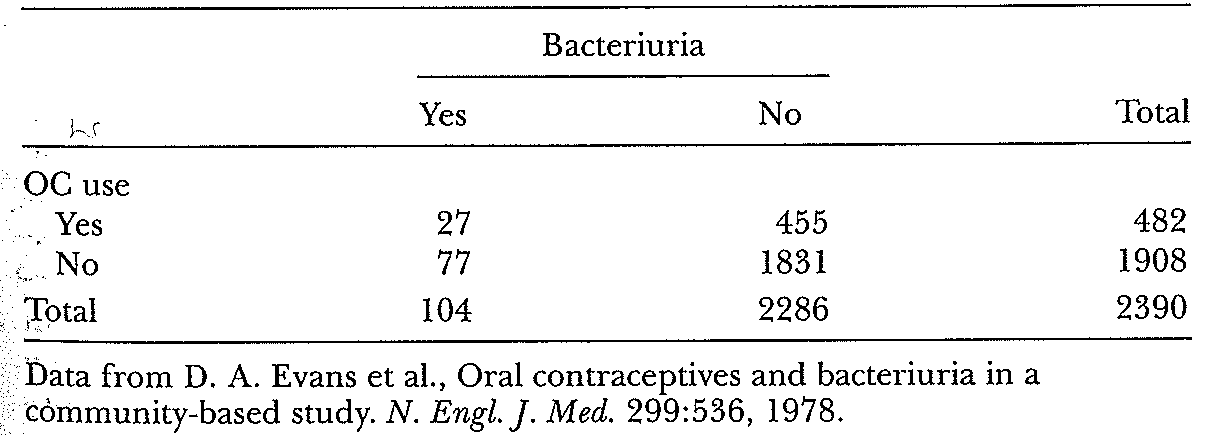 The population attributable risk of bacteriuria associated with OC use can therefore be calculated as: 
PAR=IT - I0= 104/2390  - 77/1908  == 316/105/year 

Thus, if OC use were stopped, the-excess annual incidence rate of bacteriuria that could be eliminated among women in this study is 316 per 100,000. 0.04351    0.04035
14/11/2021
31
[Speaker Notes: bacteriuria  is the presence of bacteria in urine]